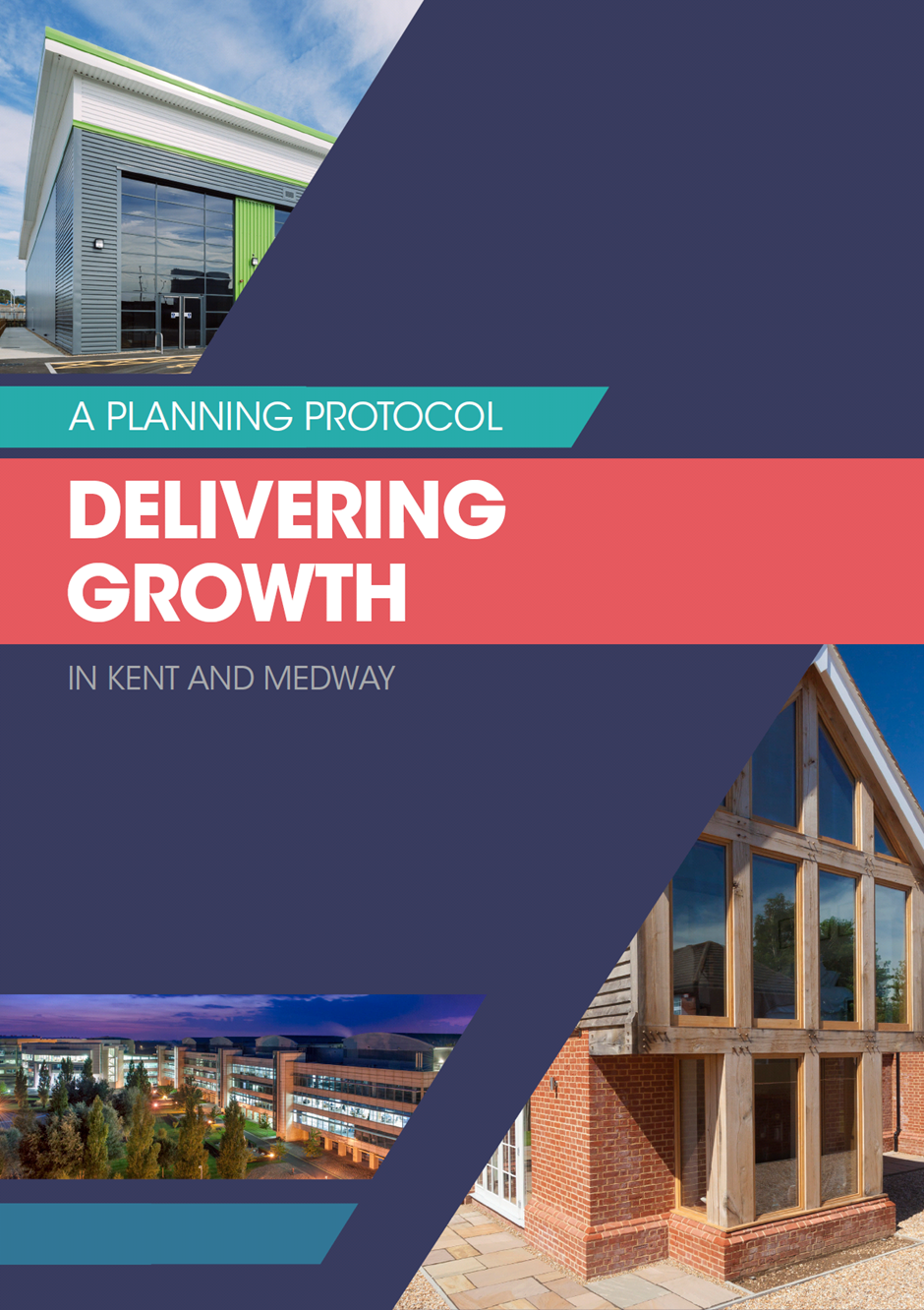 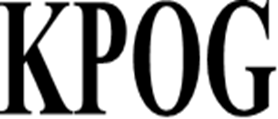 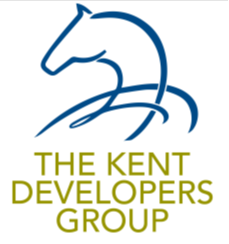 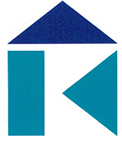 Kent Planning Protocol
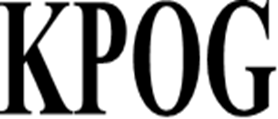 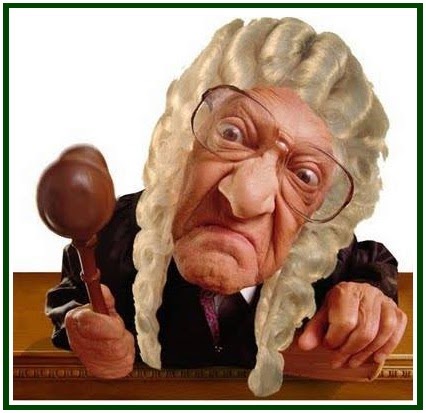 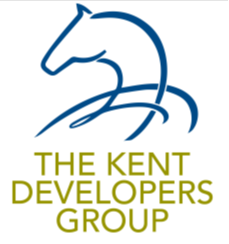 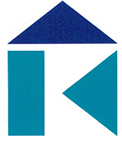 Kent Planning Protocol
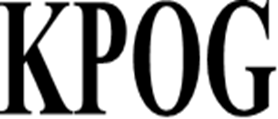 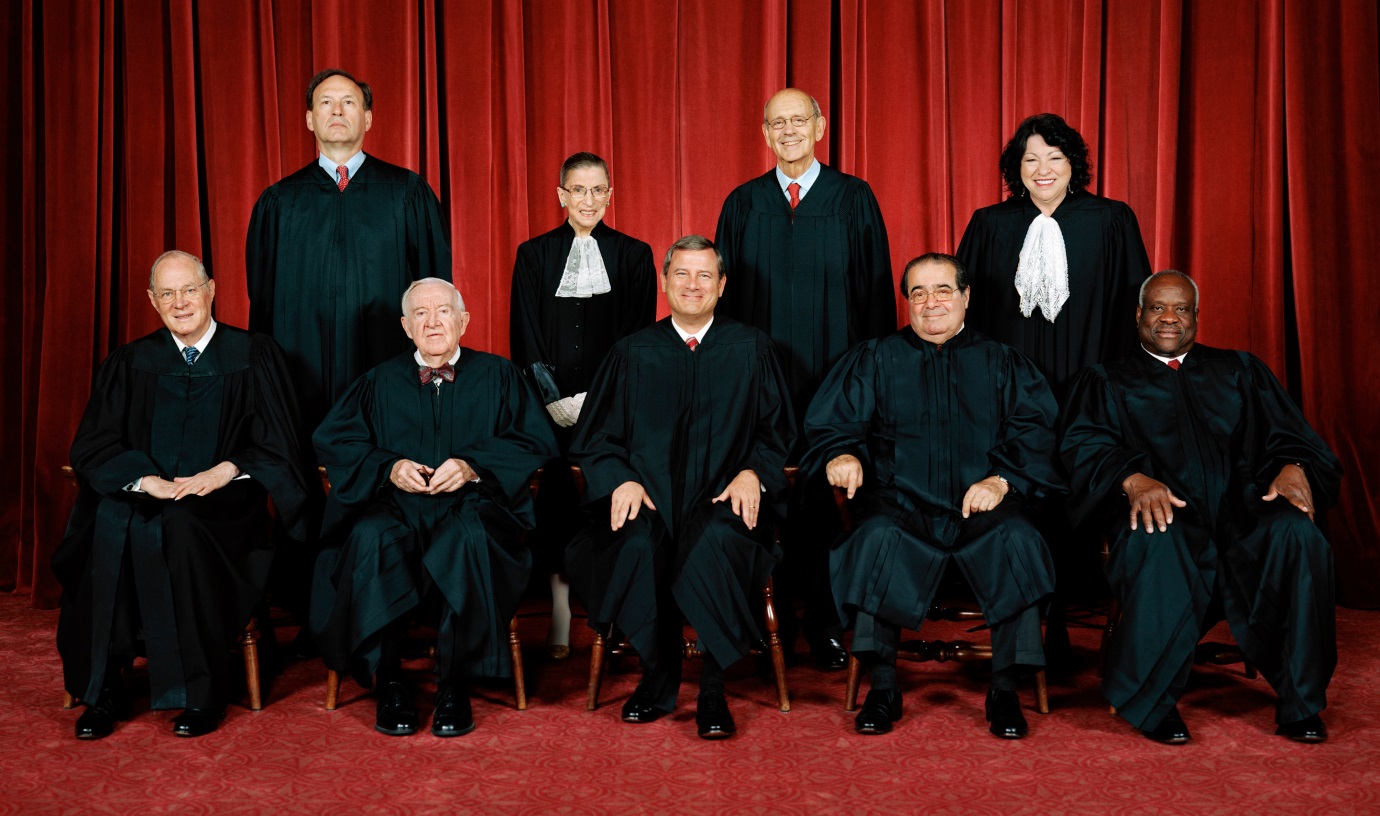 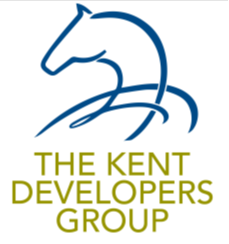 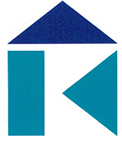 Kent Planning Protocol
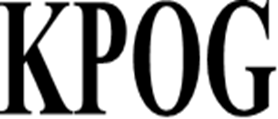 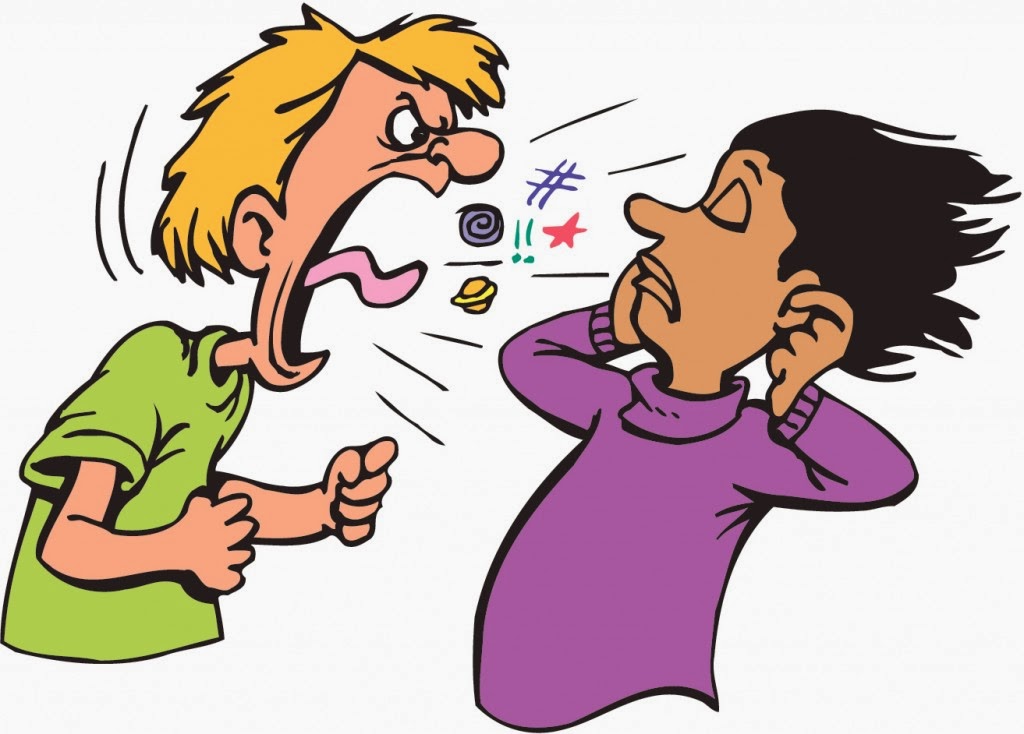 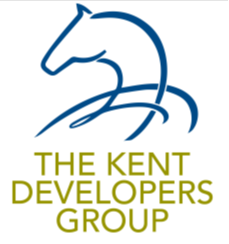 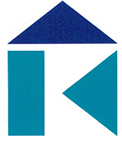 Kent Planning Protocol 

.
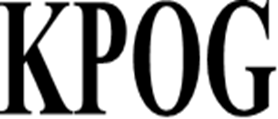 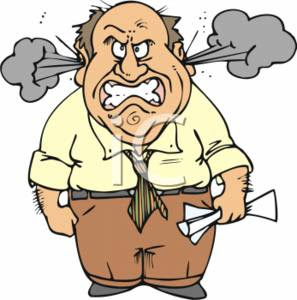 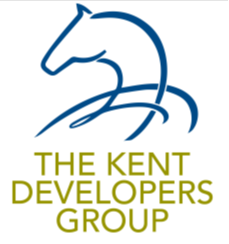 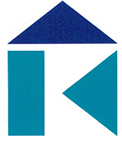 Kent Planning Protocol
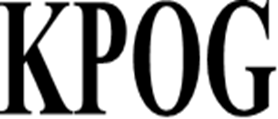 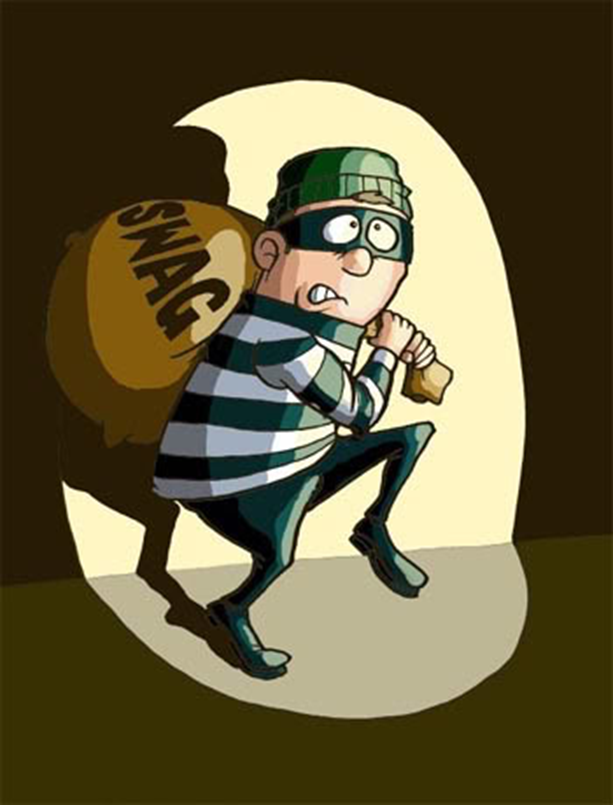 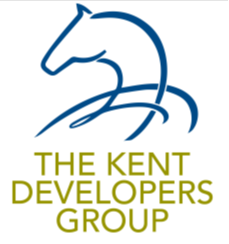 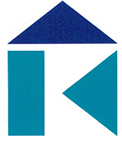 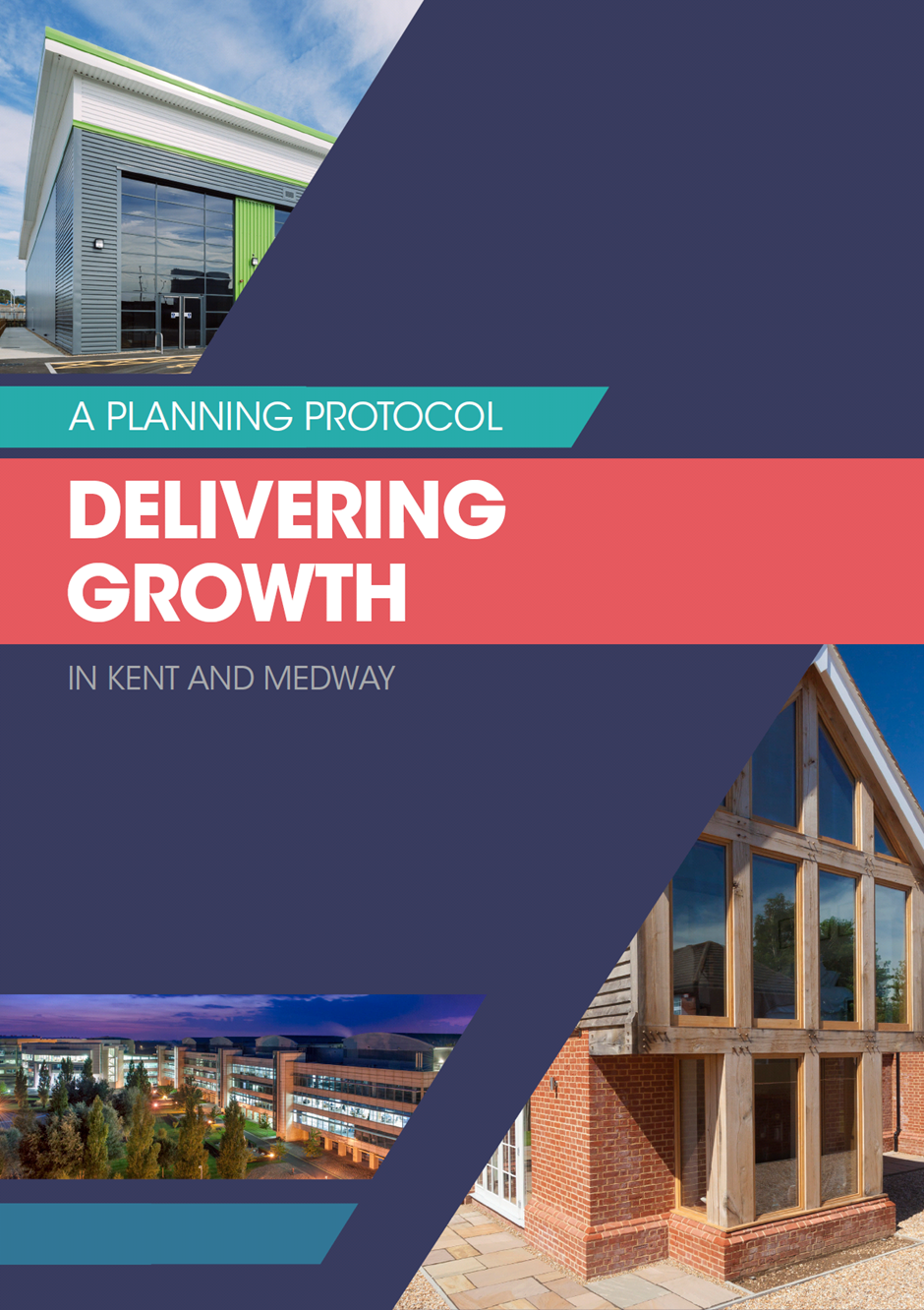 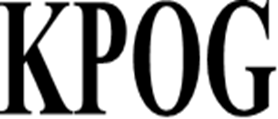 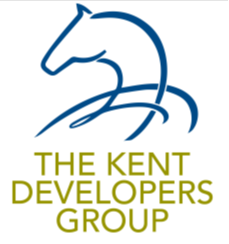 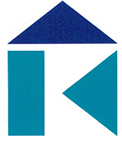 Kent Planning Protocol 

What does this mean to me?

Not binding
You could do nothing
Carry on as you are
But this is a real opportunity
We need to deliver, there is a crisis
Generally accepted through the Growth and Infrastructure framework
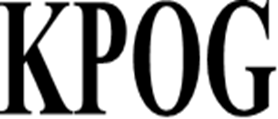 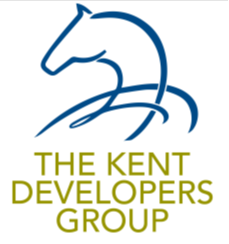 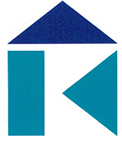 Kent Planning Protocol 

Good Practice

Not about reinventing the wheel
Good practice across Kent
How can we learn from others
Is everything we do perfect?
We can sit there, carry on as before but would it not be good to learn?
Improve?
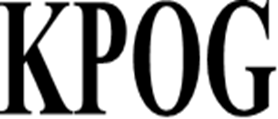 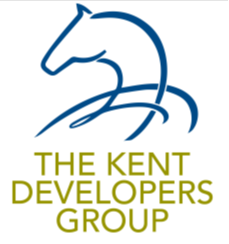 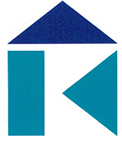 Kent Planning Protocol 

Cooperation
Kent and Medway are renowned for cooperation, working together
Recognised by our neighbours and government
We keep selling our acheivements
Others copying us
Look at the relationships we have across Districts, KCC and with our stakeholders
Can we use that to improve?
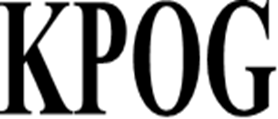 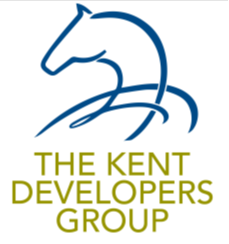 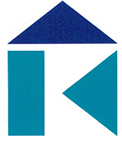 Kent Planning Protocol 

The Challenge

190,000 homes and 135,000 jobs required across Kent and Medway by 2031
Remember that includes jobs, very important
Training required to understand
Resources required
That is why we are all here
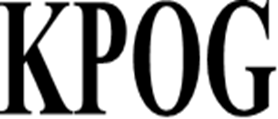 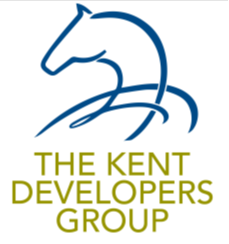 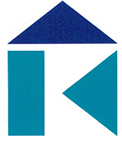 Kent Planning Protocol 

How?

Look to best practice, not only in Kent but elsewhere
Learn and adapt
Most importantly obtain buy in from the top
Ownership
Strive to deliver, to be the best
We are already
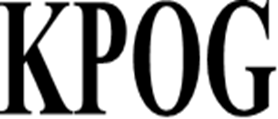 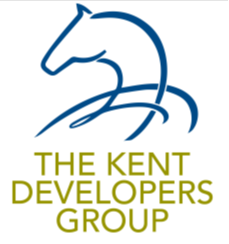 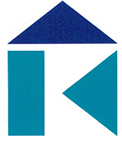 Kent Planning Protocol 

The developers are great!!!!

As mush about developers as Districts, County and consultees
We need to improve
Applications
Consultations
Consideration
Quality development
Help with that training
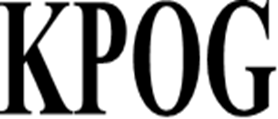 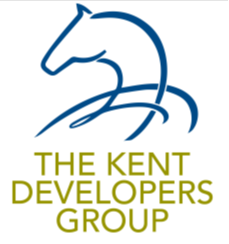 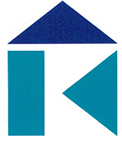 Kent Planning Protocol 

Way forward

Working with planners, private and public and developers
Establish best practice
Engage with all
Consultees
KCC
Get our act in order
Work together
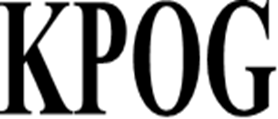 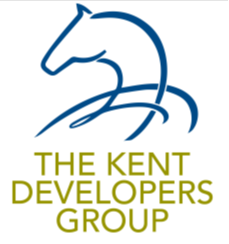 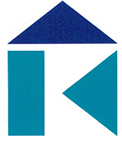 Kent Planning Protocol 

Lest we forget!!!!

Do not forget Commercial Development!!!!!
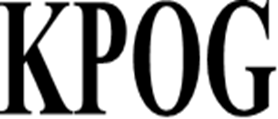 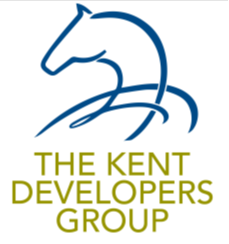 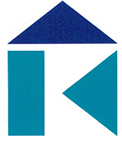 Kent Planning Protocol
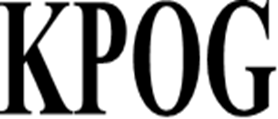 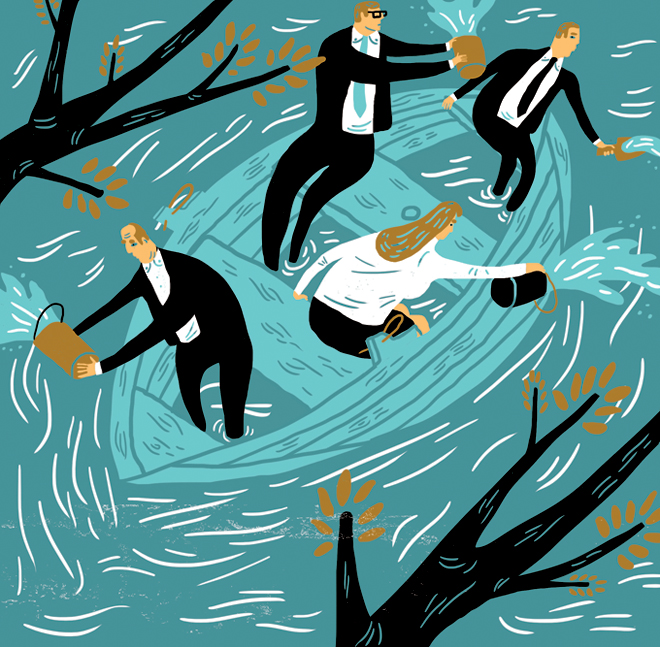 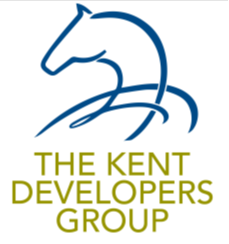 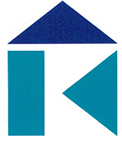 Kent Planning Protocol
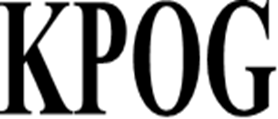 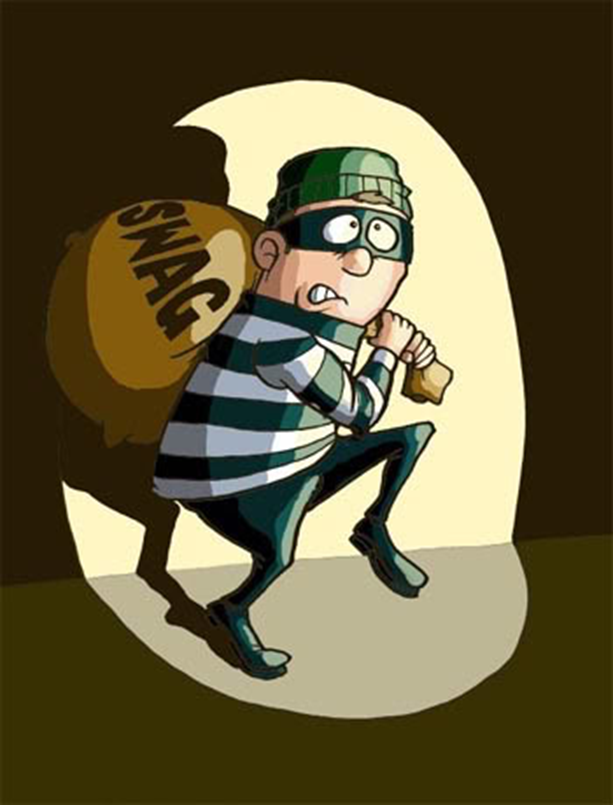 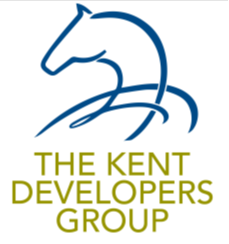 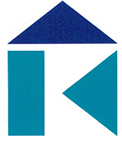